المبادرة الوطنية للمشروعات الخضراء الذكية
مشروع 
استزراع واستدامة الشعاب المرجانية على ساحل البحر الاحمر
Sexual Production of Corals for Reef Restoration in the Red Sea –Hurghada
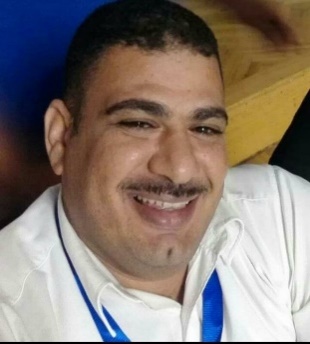 مسئول ومنسق المشروع
أهداف المشروع
حماية الشعاب المرجانية من التغيرات المناخية وارتفاع درجات الحرارة وتطبيق الية علمية لاستدامتها والحفاظ عليها  كاهم النظم البيئية الدعمة للبيئة والاقتصاد
تعليم وجذب الفتيات الى مهنة التعليم والغوص البيئى لتوفير فرص عمل لائقة بهم فى مجال السياحة البيئية
نشر الوعى البيئى حول مخاطر التغيرات المناخية على الشعاب المرجانية وتعليم الفتيات والسيدات فى البحر الاحمر على طريقة استزراع الشعاب المرجانية
على المدى الطويل خلق جيل من الجنسين لدية القدرة والفهم على الحفاظ على الموارد الطبيعية وابتكار اليات عليمة للحفاظ عليها من التغيرات المناخية
التغيرات المناخية وتاثيرها على الشعاب المرجانية
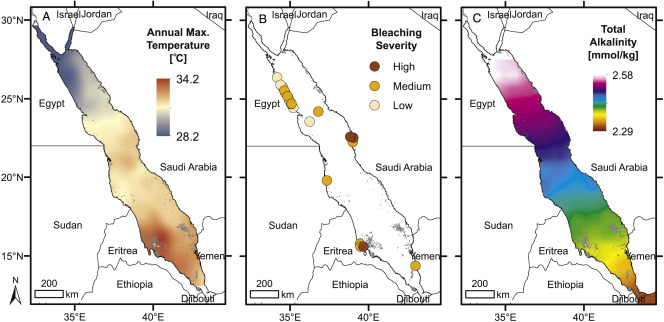 الشعاب المرجانية : موارد حية ذات قيمة اقتصادية عالية حيث قدرت قيمة المتر الواحد من الشعاب فى السنة فى البحر الاحمر بما يعادل 300 دولار وقدرت قيمة بعض الكائنات الحية المرتبطة بالنظام البيئى للشعاب المرجانية  سمكة القرش الابيض المحيطى ب 200 الف دولار فى العام والدولفين  ب 91 الف دولار ( مناطق الجزر البعيدة – صمداى – الفانوس – العرق )
تغير المناخ يؤثر على الشعاب المرجانية حيث أن درجات الحرارة المرتفعة تسبب ابيضاض المرجان ونفوقه ( 30% من مستعمرات الشعاب المرجانية فى البحر الاحمر تعرضت للابيضاض عام 2020) . يؤدي تغير المناخ أيضًا إلى تغيير كيمياء مياة البحر ، حيث يؤدي تحمض البحار إلى إعاقة نمو المرجان بالإضافة إلى ذلك ، يؤدي تغير المناخ إلى زيادة مخاطر الإصابة بأمراض المرجان وتكاثر الطحالب مما يؤثر سلبًا على اقتصاد السياحة البيئية فى البحر الاحمر .تشير التحذيرات العالمية الى البحر الاحمر من بين عدد من الدول الساحلية الأخرى ، مثل المكسيك وإندونيسيا وجزر المالديف وماليزيا وأستراليا وتايلاند - تواجه مخاطر فقدان أكثر من 90٪ من دخلها من سياحة الشعاب المرجانية.
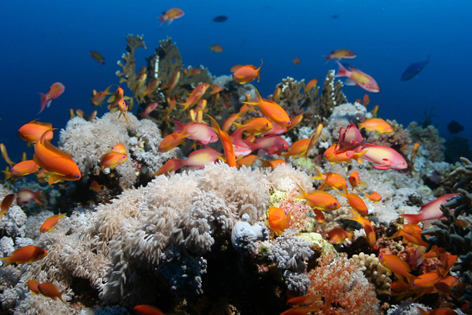 فكرة تنفيذ المشروع
يهدف المشروع المقترح الى استدامة واستزراع الشعاب المرجانية واعادة تاهيل المناطق الساحلية المدمرة على طول ساحل البحر الاحمر المصرى وخاصة مدينة الغردقة من خلال استزراع بويضات الشعاب المرجانية حيث تقوم الشعاب المرجانية بعملية التكاثر الجنسى واطلاق ملايين البويضات والحيونات المنوية فى شهرى ابريل ومايو من كل عام ويهدف المشروع المقترح الى استغلال ونقل تلك البويضات المخصبة بعد عملية الاطلاق وتثبيتها للنمو وتكوين مستعمرات مرجانية جديدة فى المناطق الساحلية المدمرة وطبقا لكافة الابحاث العلمية المنشورة فان طريقة استغلال التكاثر الجنسى للشعاب المرجانية عن طريق تثبيت البويضات الملقحة هى اكثر الطرق العالمية نجاحا فى هذا المجال بهدف استدامتها والحفاظ عليها .
يهدف المشروع ايضا فى البداية  الى تدريب عدد من الفتيات ممن لديهم الرغبة فى تعلم الغوص ومنحهم درجة الغواص البيئى ونقل خبرات البيئة البحرية اليهم من خلال الفريق الوطنى للمشروع والحاقهم بمجال العمل فى مشروع استزراع الشعاب المرجانية مما سيمكنهم من الالتحاق بالعمل فى مجال سياحة الغوص والانشطة البحرية ويوفر فرص عمل لائقة لهم .
تدريب فتيات وسيدات البحر الاحمر للعمل فى مجال مشروعات استزراع الشعاب المرجانية والتوعية البيئية .
Randal et al 2020
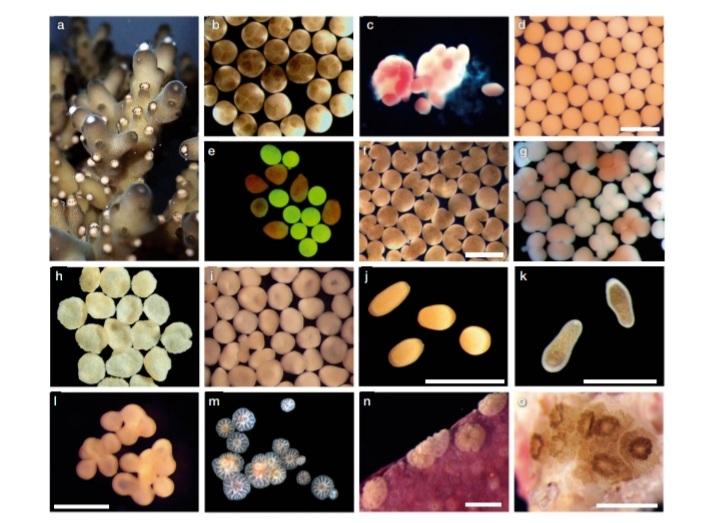 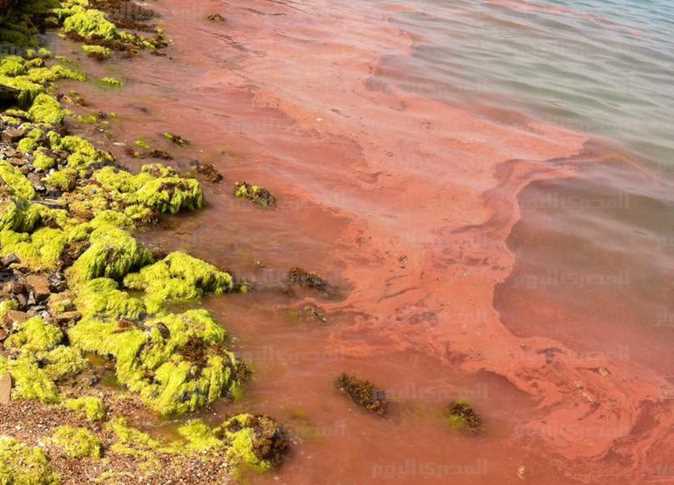 محميات البحر الاحمر
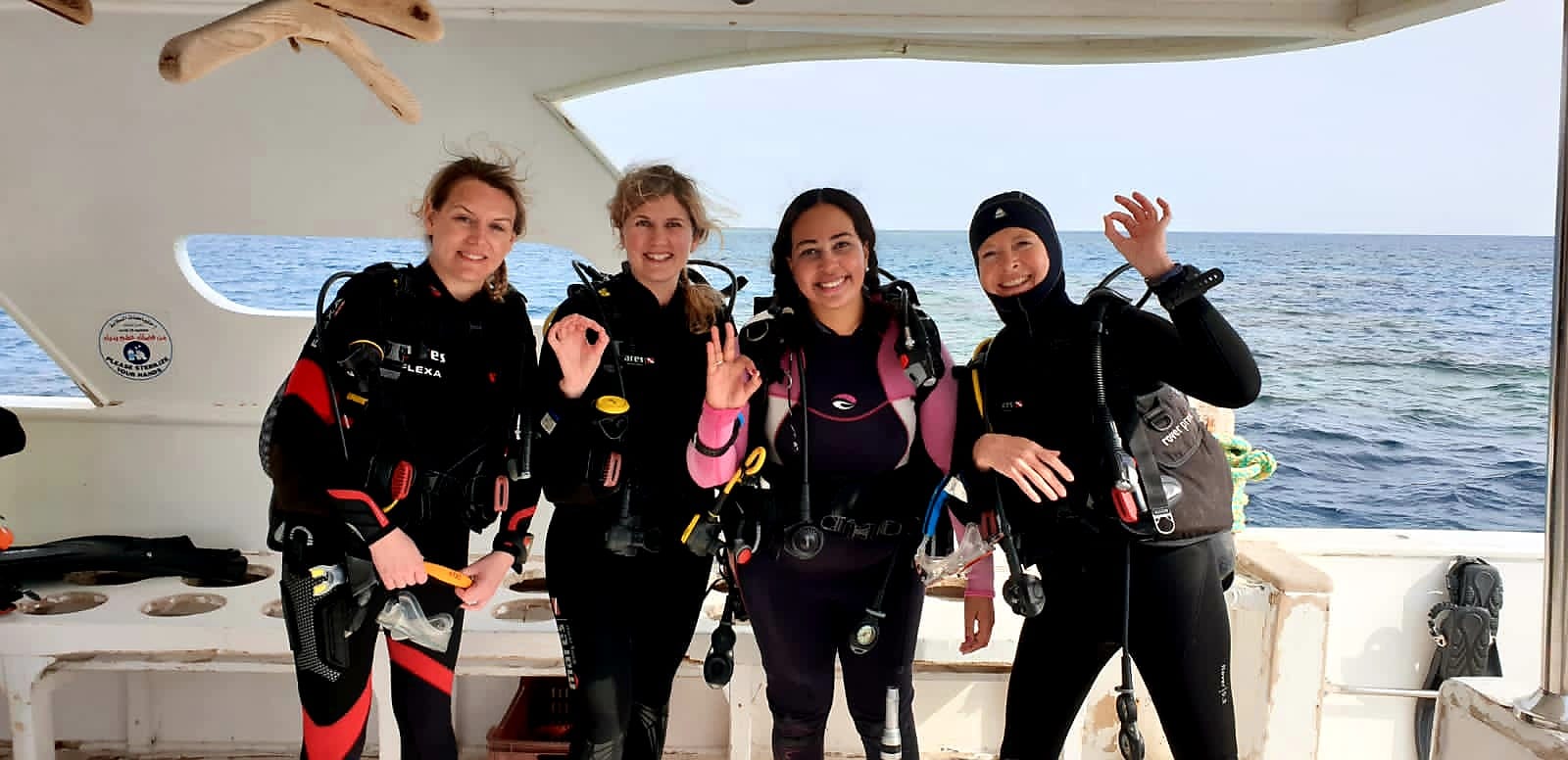 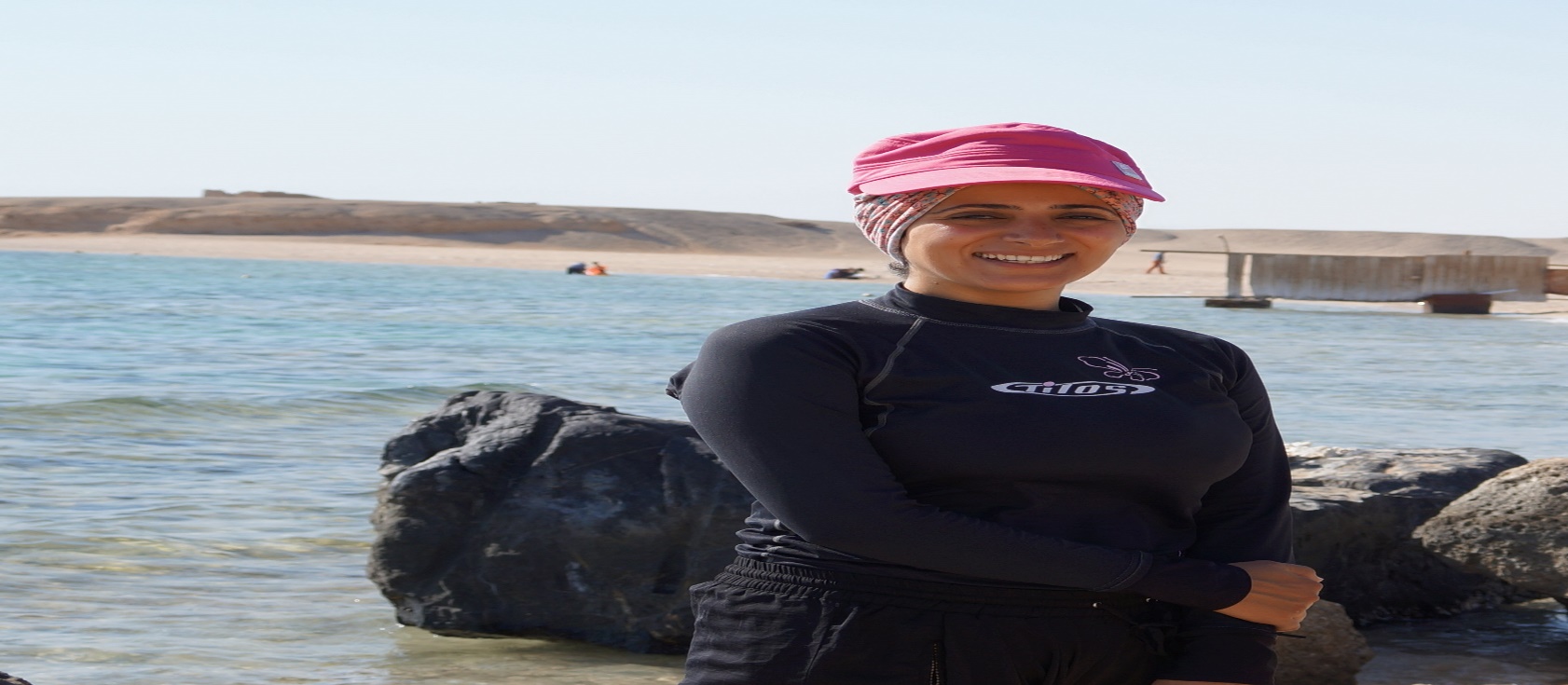 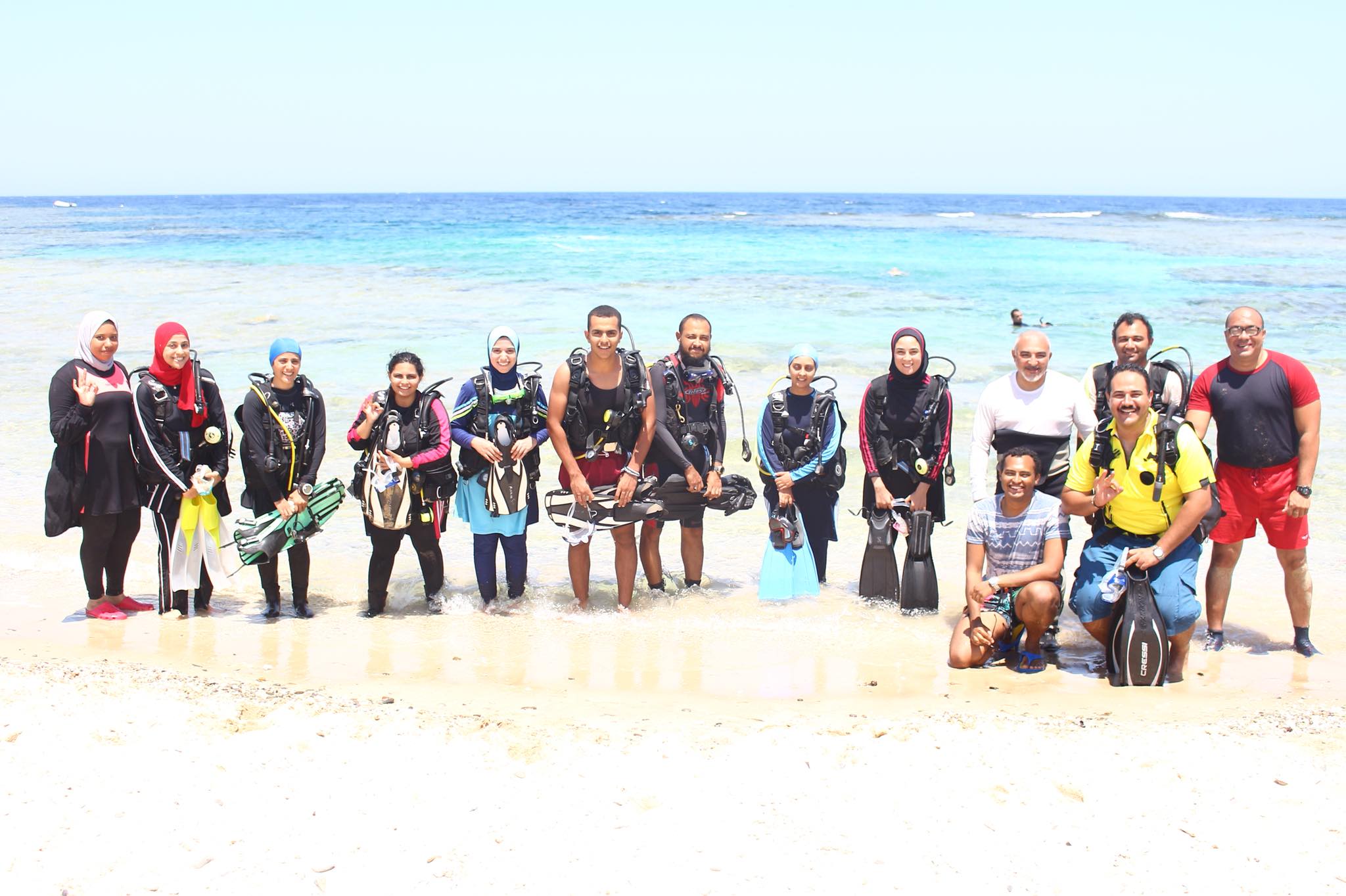 فريق عمل المشروع من السيدات
May Mohamed MSc student  in coral disease and Eco diver
Shaimaa Mohsen 
Instructor Eco diver
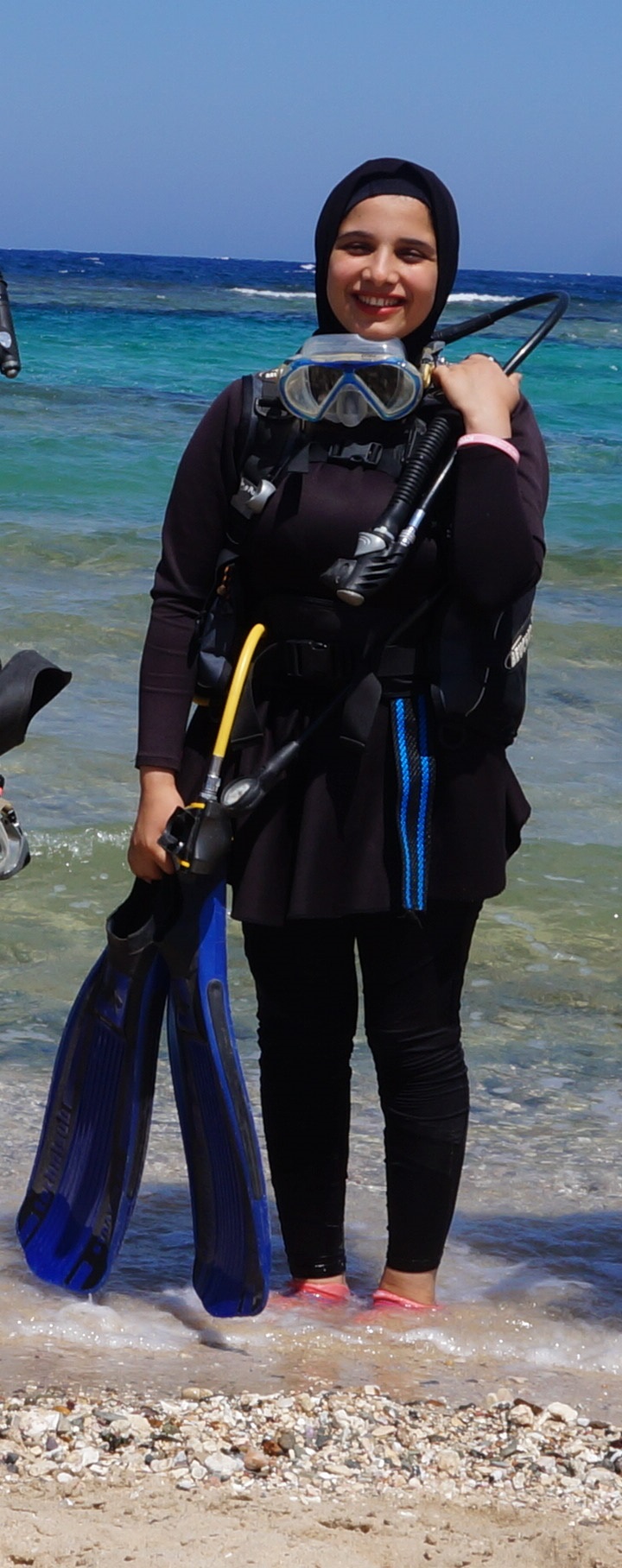 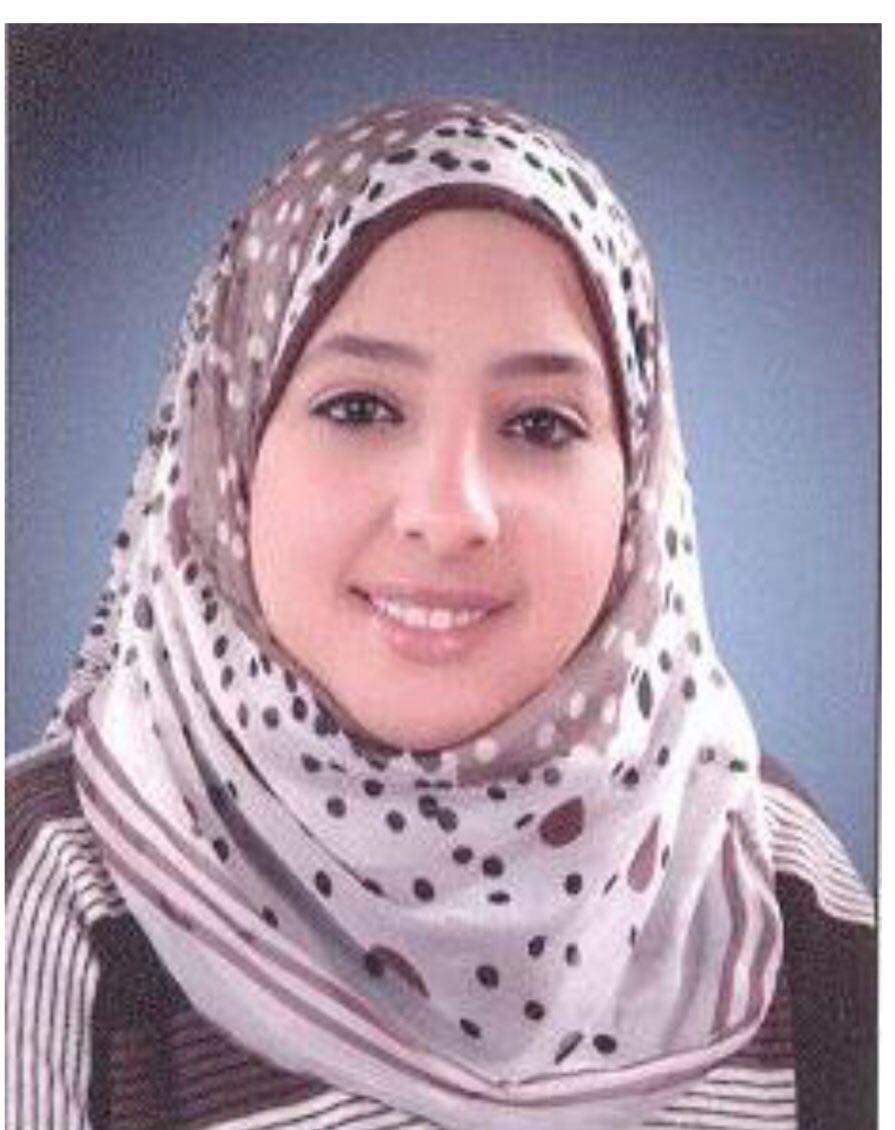 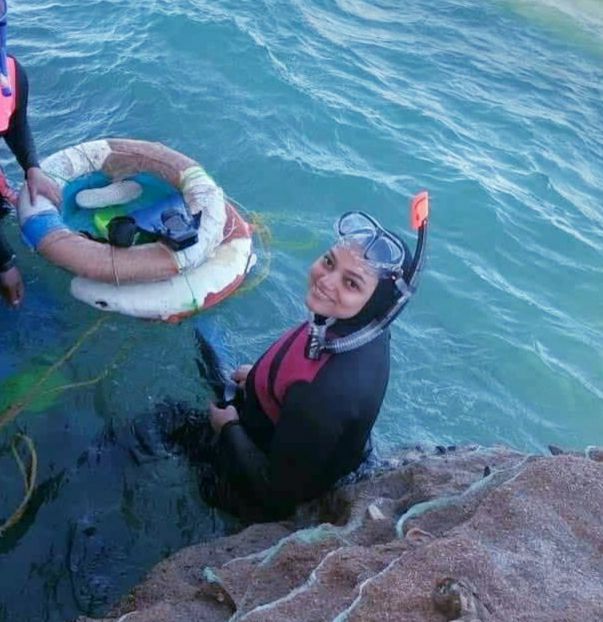 Asmaa Hassan PhD in remote sensing and Eco diver
Aya Alaa MSc student   in marine Ecology  and Eco diver
Esraa Maaty PhD in marine invertebrates and Eco diver
Eman El shorbagy
Eco diver
أثر المشروع وتطبيقاته
المشروع المقنرح  يساهم  فى تحقيق عدة اهداف للتنمية المستدامة ورؤية مصر ٢٠٣٠ المتعلقة بالأبعاد الثلاثة للتنمية المستدامة: البعد الاقتصادي، والبعد الاجتماعي، والبعد البيئي بالاضافة الى مكون المرأة والاستدامة وتغير المناخ الاستدامة :النظام البيئى للشعاب المرجانية حماية للاستثمارت القائمة على السياحة البيئة ومزيد من الفرص للعمل والاستثمار فى الاقتصاد الاخضر القائم على الموارد الطبيعية واستقرار الاجتماعى لسكان ساحل البحر الاحمر وهو يضمن استدامة النظام البيئى للشعاب المرجانية من تاثير التغيرات المناخية المتعلقة بالابيضاض نتيجة ارتفاع درجات الحرارة 
المرأة:-تم اختيار فريق العمل العلمى للمشروع بنسبة 50% من السيدات طبقا لمهارات اساسية اهمها الخبرة العلمية ومهارة الغوص يهدف المشروع ايضا الى تدريب 5 متطوعات من حملة المؤهلات العليا كمرحلة اولى ممن لديهم الرغبة فى تعلم الغوص ومنحهم درجة الغواص البيئى ونقل خبرات البيئة البحرية اليهم من خلال الفريق الوطنى للمشروع والحاقهم بمجال العمل بمشروعات السياحة البيئية 
يساهم المشروع  بصفة عامة فى تحقيق اهداف التنمية المستدامة ( القضاء على الفقر – القضاء على الجوع -الحياة تحت الماء-العمل المناخى – العمل اللائق ونمو الاقتصاد – المساواة بين الجنسين )